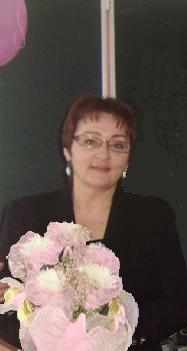 Учитель информатики и ИКТ Иванова Вита Николаевна. Земцовская школа. Тверская область.
Тест по информатике
Информация и
информационные процессы
Введите фамилию и имя
Начать тестирование
20
10
Всего заданий
Время тестирования
мин.
[Speaker Notes: Для создания теста автор использовала конструктор тестов.
Версия от 10.03.2013 г. Последнюю версию конструктора смотрите на сайте «Тестирование в MS PowerPoint» http://www.rosinka.vrn.ru/pp/]
Носителями информации могут быть…
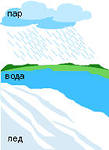 волны различной природы
1
2
3
4
5
различные состояния вещества
только элементарные частицы
только мозг человека и животных
любые материальные объекты
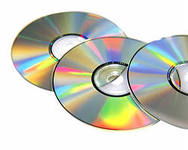 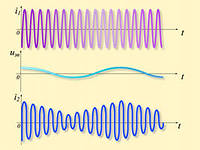 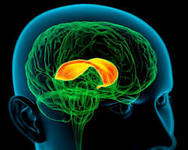 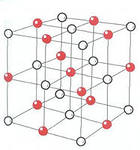 1
Далее
Выберите все правильные ответы!
Задание
1 балл
[Speaker Notes: ПРАВИЛЬНЫЕ ОТВЕТЫ -1,2,5
Картинка ВОЛНА http://im8-tub-ru.yandex.net/i?id=140609813-31-72&n=21
Картинка СОСТОЯНИЕ ВЕЩЕСТВА http://im8-tub-ru.yandex.net/i?id=133954581-71-72&n=21
Картинка КРИСТАЛЛИЧЕСКАЯ РЕШЁТКА  http://im4-tub-ru.yandex.net/i?id=56674923-30-72&n=21
Картинка ОПТИЧЕСКИЕ ДИСКИ http://im5-tub-ru.yandex.net/i?id=105654586-38-72&n=21
Картинка МОЗГ ЧЕЛОВЕКА http://im7-tub-ru.yandex.net/i?id=304150577-16-72&n=21]
Информация хранится, передается, обрабатывается в виде…
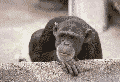 знаков
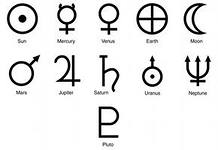 1
2
3
4
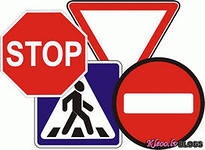 сигналов
символов
импульсов
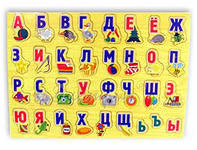 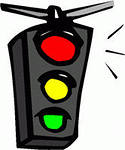 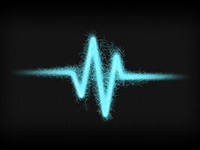 2
Далее
Выберите все правильные ответы!
Задание
1 балл
[Speaker Notes: ПРАВИЛЬНЫЕ ОТВЕТЫ – 1,2
Картинка ДОРОЖНЫЕ ЗНАКИ  http://im7-tub-ru.yandex.net/i?id=118180333-66-72&n=21
Картинка АСТРОЛОГИЧЕСКИЕ СИМВОЛЫ  http://im8-tub-ru.yandex.net/i?id=101508870-18-72&n=21
Картинка СВЕТОФОР http://im7-tub-ru.yandex.net/i?id=359168330-36-72&n=21
Картинка ИМПУЛЬС http://im3-tub-ru.yandex.net/i?id=444591932-43-72&n=21
Картинка АЛФАВИТ http://im7-tub-ru.yandex.net/i?id=297952061-35-72&n=21
Картинка ОБЕЗЬЯНКА http://gsmnet.ru/anime/1/c079.gif]
Информация необходима, чтобы…
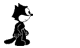 ориентироваться в изменяющейся обстановке
1
2
3
4
пополнять наши знания об окружающем мире
принимать решения
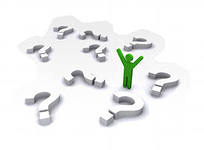 решать разнообразные обыденные и профессиональные задачи
3
Далее
Задание
1 балл
[Speaker Notes: ПРАВИЛЬНЫЙ ОТВЕТ - 3
Картинка ЧЕЛОВЕЧЕК С ВОПРОСАМИ http://im8-tub-ru.yandex.net/i?id=18660191-05-72&n=21
Картинка КОТ http://gsmnet.ru/anime/2/159b.gif]
Качество решений, принятых на основании полученной информации, зависит от…
вида информации
1
2
3
4
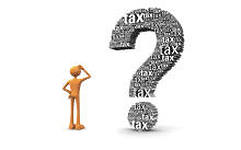 свойств информации
количества информации
способов передачи и хранения информации
4
Далее
Задание
1 балл
[Speaker Notes: ПРАВИЛЬНЫЙ ОТВЕТ - 2
Картинка ЧЕЛОВЕК С ВОПРОСИТЕЛЬНЫМ ЗНАКОМ http://im3-tub-ru.yandex.net/i?id=176411705-00-72&n=21]
На качество принятого решения влияют…
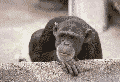 полнота информации
1
2
3
4
5
6
понятность информации
актуальность информации
степень субъективности информации
достоверность информации
полезность информации
5
Далее
Выберите все правильные ответы!
Задание
1 балл
[Speaker Notes: ПРАВИЛЬНЫЕ ОТВЕТЫ – 1,2,3,4,5,6
Картинка ОБЕЗЬЯНКА http://gsmnet.ru/anime/1/c079.gif]
Верно ли утверждение: «Информация не существует сама по себе, она проявляется в информационных процессах»?
1
2
3
Нет
Верно лишь для некоторых систем
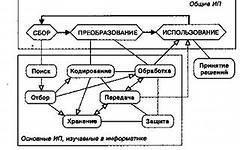 Да
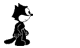 6
Далее
Задание
1 балл
[Speaker Notes: ПРАВИЛЬНЫЙ ОТВЕТ – 3
Картника СХЕМА ИНФОРМАЦИОННЫХ ПРОЦЕССОВ http://im0-tub-ru.yandex.net/i?id=39182568-55-72&n=21
Картинка КОТ http://gsmnet.ru/anime/2/159b.gif]
Верно ли, что информатика изучает информационные процессы, протекающие в системах любой природы?
Нет, только в технических системах.
1
2
3
4
Нет, преимущественно в социальных и технических системах.
В зависимости от обстоятельств, от конкретной задачи.
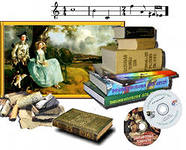 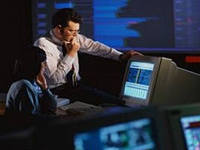 Да, в любой.
7
Далее
Задание
1 балл
[Speaker Notes: ПРАВИЛЬНЫЙ ОТВЕТ - 2
Картинка в правом нижнем углу http://im6-tub-ru.yandex.net/i?id=404079209-16-72&n=21
Картинка ЛЮДИ ЗА КОПМЬЮТЕРОМ http://im7-tub-ru.yandex.net/i?id=26968804-05-72&n=21]
Наиболее обобщенными информационными процессами считают…
Поиск
1
2
3
4
5
6
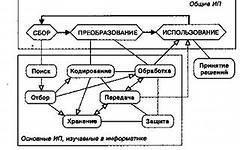 Сбор
Хранение
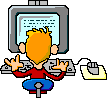 Кодирование
Преобразование
Применение (использование)
8
Далее
Выберите все правильные ответы!
Задание
1 балл
[Speaker Notes: ПРАВИЛЬНЫЙ ОТВЕТ – 2,5,6
Картника СХЕМА ИНФОРМАЦИОННЫХ ПРОЦЕССОВ http://im0-tub-ru.yandex.net/i?id=39182568-55-72&n=21
Картинка ЧЕЛОВЕК ЗА КОМПОМ http://gsmnet.ru/anime/a36.gif]
Можно ли кодирование информации рассматривать как один из способов её обработки?
1
2
Нет
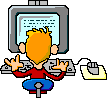 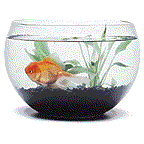 Да
9
Далее
Задание
1 балл
[Speaker Notes: ПРАВИЛЬНЫЙ ОТВЕТ - 2
Картинка ЧЕЛОВЕК ЗА КОМПОМ http://gsmnet.ru/anime/a36.gif
Картинка АКВАРИУМ http://gsmnet.ru/anime/05.gif]
В азбуке Морзе используется…
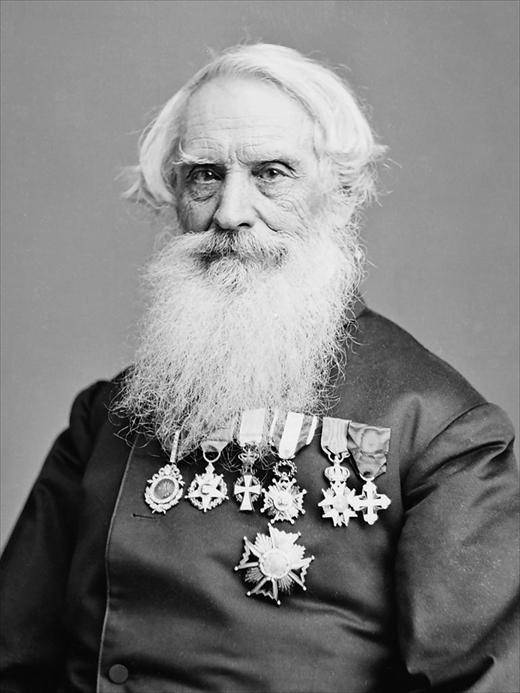 Двоичный алфавит
1
2
Троичный алфавит
Морзе (Самуил Фенли Бриз Morse) - изобретатель электромагнитного пишущего телеграфа (1791 - 1872)
10
Далее
Задание
1 балл
[Speaker Notes: ПРАВИЛЬНЫЙ ОТВЕТ - 2
Портрет Морзе http://im2-tub-ru.yandex.net/i?id=431579853-36-72&n=21]
Может ли алфавит для кодирования сообщения состоять только из одного знака?
Нет
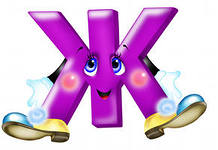 1
2
Да
11
Далее
Задание
1 балл
[Speaker Notes: ПРАВИЛЬНЫЙ ОТВЕТ - 1
Картинка БУКВА Ж http://im2-tub-ru.yandex.net/i?id=46172466-13-72&n=21]
Использование двоичного алфавита для кодирования влечёт за собой возможность…
Использовать код переменной длины
1
2
3
4
5
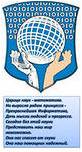 Использовать код постоянной длины
Закодировать не более 2n символов при использовании кода длины n
Закодировать не более n2 символов при использовании кода длины n
Использовать более простое устройство для распознавания (дешифровки) сообщений
12
Далее
Выберите все правильные ответы!
Задание
3 бал.
[Speaker Notes: ПРАВИЛЬНЫЕ ОТВЕТЫ – 2,3,5
Картинка ГЛОБУС В РУКАХ http://im4-tub-ru.yandex.net/i?id=340433775-52-72&n=21]
Проблемы организации хранения информации возникли перед человечеством…
В глубокой древности до появления письменности
1
2
3
4
С появлением письменности
С развитием книгопечатания
С развитием компьютерных сетей
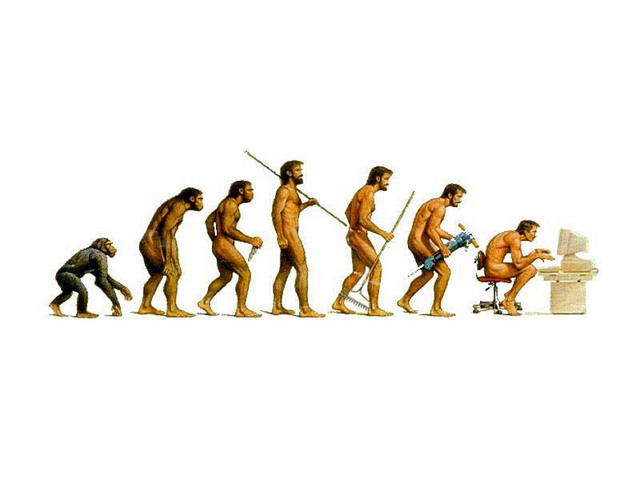 13
Далее
Задание
1 балл
[Speaker Notes: ПРАВИЛЬНЫЙ ОТВЕТ - 1
Картинка ОТ ОБЕЗЬЯНЫ К КОМПЬЮТЕРУ http://students.idv.edu/~9856816/evolution.jpg]
Хранение информации – это…
её распространение во времени
1
2
3
её распространение в пространстве
её размещение в памяти человека
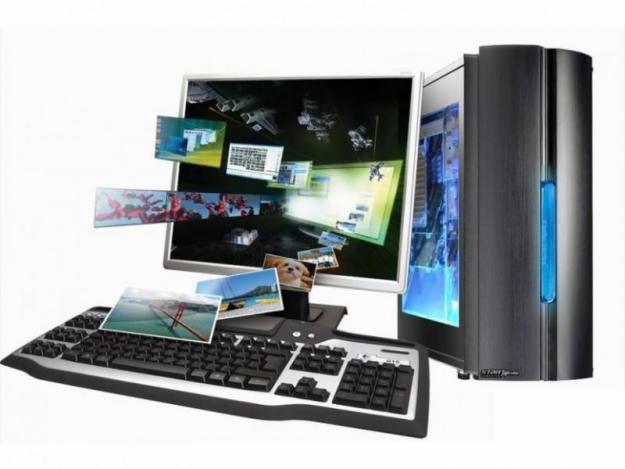 14
Далее
Задание
1 бал.
[Speaker Notes: ПРАВИЛЬНЫЙ ОТВЕТ - 1
Картинка КОМПЬЮТЕР http://asip.ru/plugins/adverts/img/0-objavlenie2.jpg]
Передача информации – это …
её распространение во времени
1
2
3
её распространение в пространстве
её размещение в памяти человека
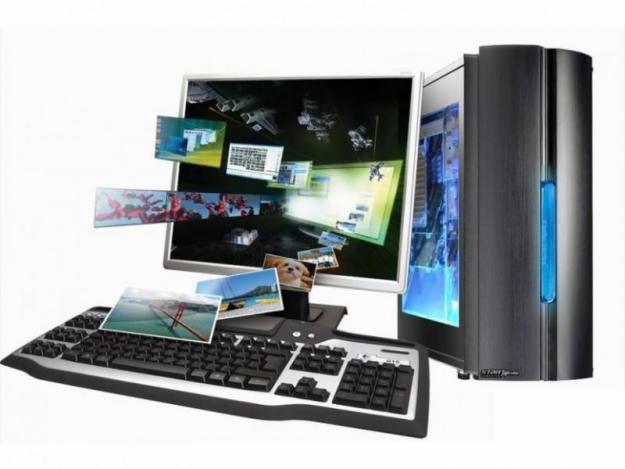 15
Далее
Задание
1 балл
[Speaker Notes: ПРАВИЛЬНЫЙ ОТВЕТ – 2
Картинка КОМПЬЮТЕР http://asip.ru/plugins/adverts/img/0-objavlenie2.jpg]
Процесс изменения формы представления информации или её содержания  называется…
переделкой
1
2
3
расшифровкой
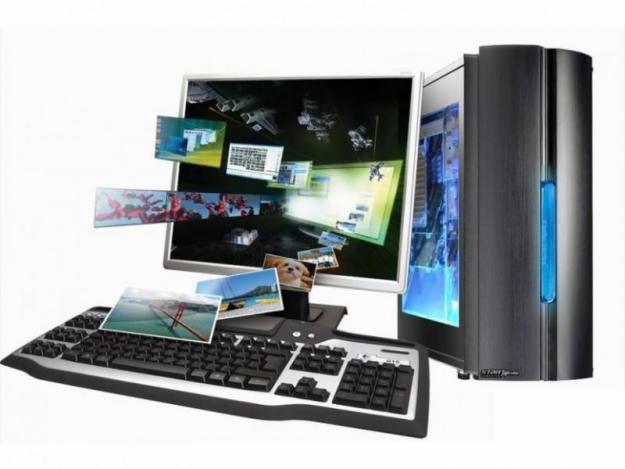 обработкой
16
Далее
Задание
1 балл
[Speaker Notes: ПРАВИЛЬНЫЙ ОТВЕТ - 3
Картинка КОМПЬЮТЕР http://asip.ru/plugins/adverts/img/0-objavlenie2.jpg]
В какой из групп перечислены устройства вывода информации?
Винчестер, лазерный диск, модем
1
2
Монитор, принтер, звуковые колонки
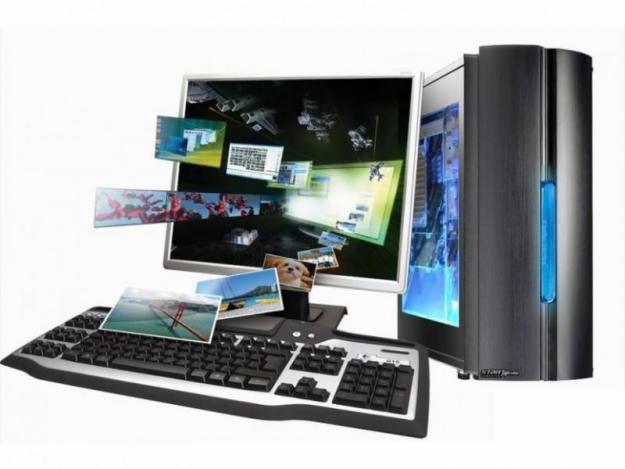 17
Далее
Задание
1 балл
[Speaker Notes: Картинка КОМПЬЮТЕР http://asip.ru/plugins/adverts/img/0-objavlenie2.jpg]
Можно ли одно и то же сообщение с помощью одного алфавита закодировать разными способами?
11
Нет
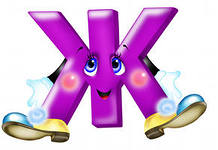 1
2
3
Да
А
Не знаю
А
0
18
Далее
Задание
1 балл
[Speaker Notes: ПРАВИЛЬНЫЙ ОТВЕТ - 2
Картинка БУКВА Ж http://im2-tub-ru.yandex.net/i?id=46172466-13-72&n=21]
Устройство для автоматизированной обработки информации называется…
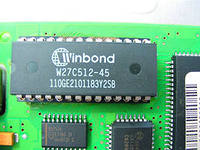 ПЗУ
1
2
3
Процессор
ОЗУ
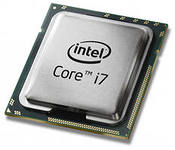 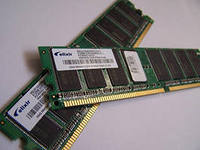 19
Далее
Задание
1 балл
[Speaker Notes: ПРАВИЛЬНЫЙ ОТВЕТ - 2
Картинка ПРОЦЕССОР http://im7-tub-ru.yandex.net/i?id=378832727-35-72&n=21
Картинка ПЗУ http://im8-tub-ru.yandex.net/i?id=148053327-53-72&n=21
Картинка ОЗУ http://im3-tub-ru.yandex.net/i?id=448533756-19-72&n=21]
Способ передачи информации при трансляции радиопередачи - …
От многих к одному
1
2
3
От одного ко многим
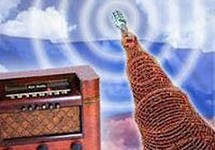 От одного к одному
20
Итоги
Задание
1 балл
[Speaker Notes: ПРАВИЛЬНЫЙ ОТВЕТ – 2
Картинка ПЕРВАЯ РАДИОТРАНСЛЯЦИЯ http://im4-tub-ru.yandex.net/i?id=139142701-11-72&n=21]
Результатытестирования
Подождите!
Идет обработка данных
Оценка
Правильных ответов
Набранных баллов
Ошибки в выборе ответов на задания:
Снова
Выход
Всего заданий
бал.
Затрачено времени
[Speaker Notes: В  конструкторе использована идея перемещения объектов в режиме просмотра демонстрации, предложенная Гансом Хофманом (Hans Werner Hofmann hw@lemitec.de)]